ENT History and Physical Examination
History
Pt. ID (profile)
Chief complaint
History of presenting illness 
Past medical and surgical hx
Family hx
Occupational hx
Drug hx
Allergic hx
Nose symptoms
Obstruction
Discharge
Postnasal discharge
Epistaxis
Sneezing
Itching.
Hyposmia/ anosmia.
Headache- facialache
Snoring/ mouth breathing/ sleep apnea.
Ear symptoms
Earache 
Discharge
Itching
Decrease hearing
Tinnitus
Vertigo
Temporal headache
Throat ( pharynx symptoms)
Dyspagea
Odenophagea
Halitosis
General symptoms
Dental caries.
Neck mass.
Larynx symptoms
Stridor
Hoarseness
Drug history
Anitibiotics.
Diuretics.
Aspirin.
Past medical & surgical history
Hx of ear surgery.
Tonsillectomy/ adenoidectomy.
Radiotherapy to the neck.
GERD.
Thyroid dis.
Trauma.
Family history
Hearing loss.
Allergy.
Be familiar with ENT Instruments
Nasal Speculum
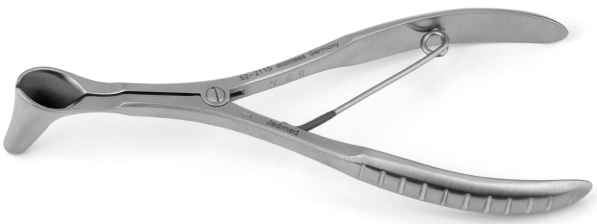 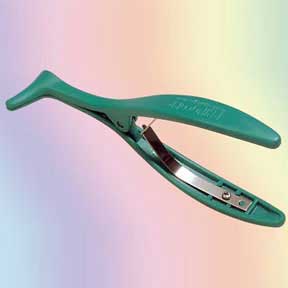 Headlight
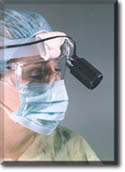 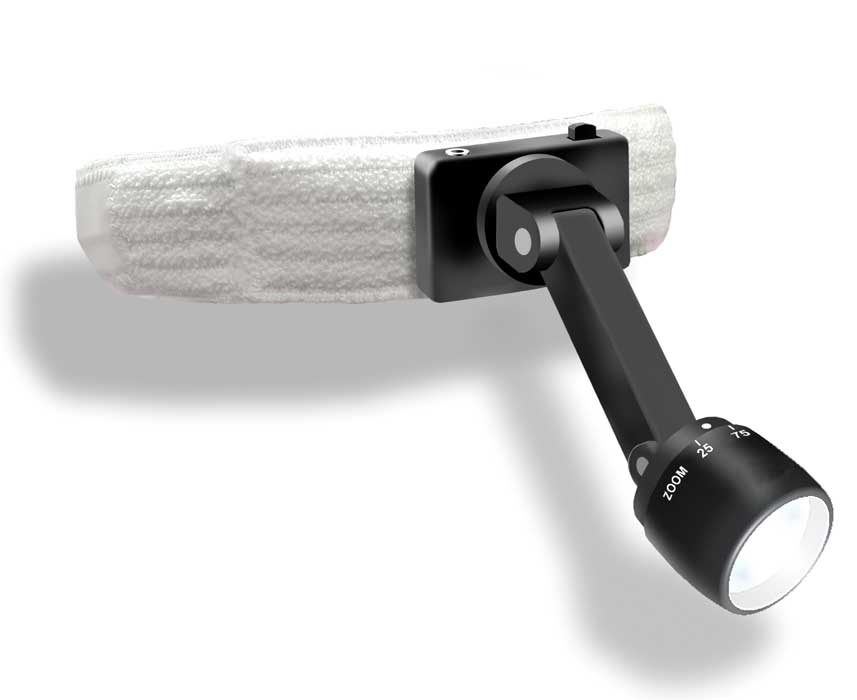 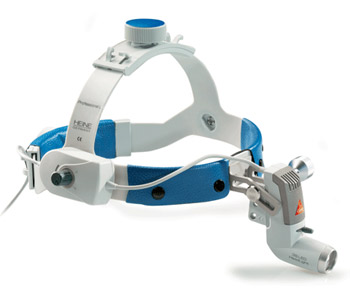 THE EAR
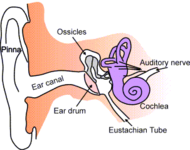 External anatomy
Auricle
Size (microtia, macrotia)
Shape (cauliflower ear)
Position (bat ear)
Deformities??
Genetic.
Trauma.
Systemic disease.
Scars. (Mainly behind the ear).
Periauriclar sinus
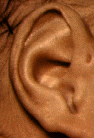 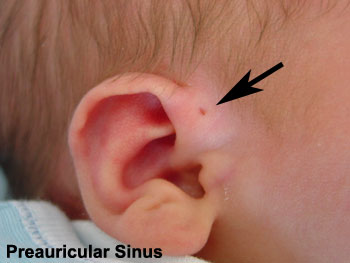 Auricular hematoma
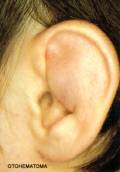 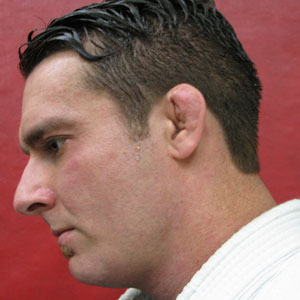 Cauliflower ear
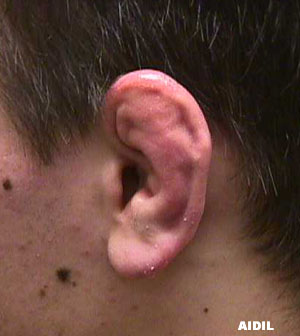 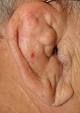 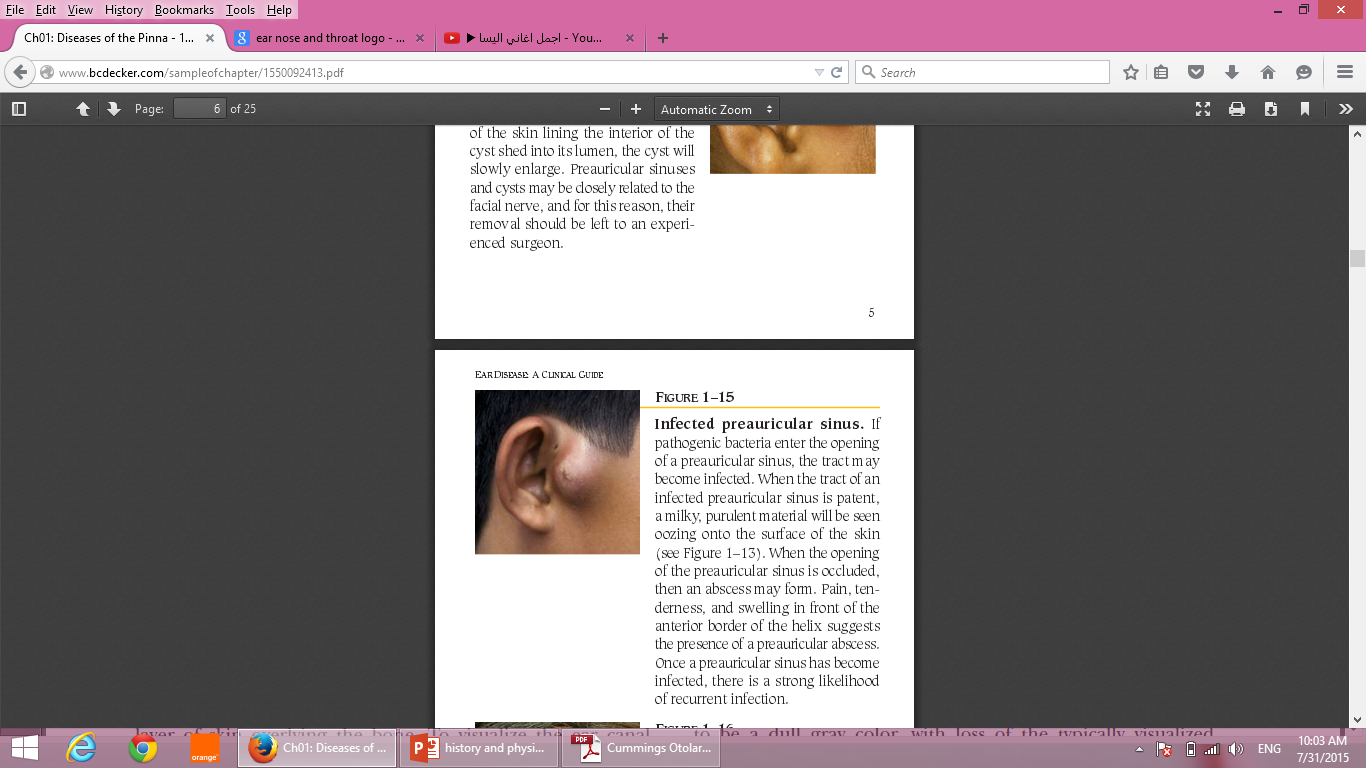 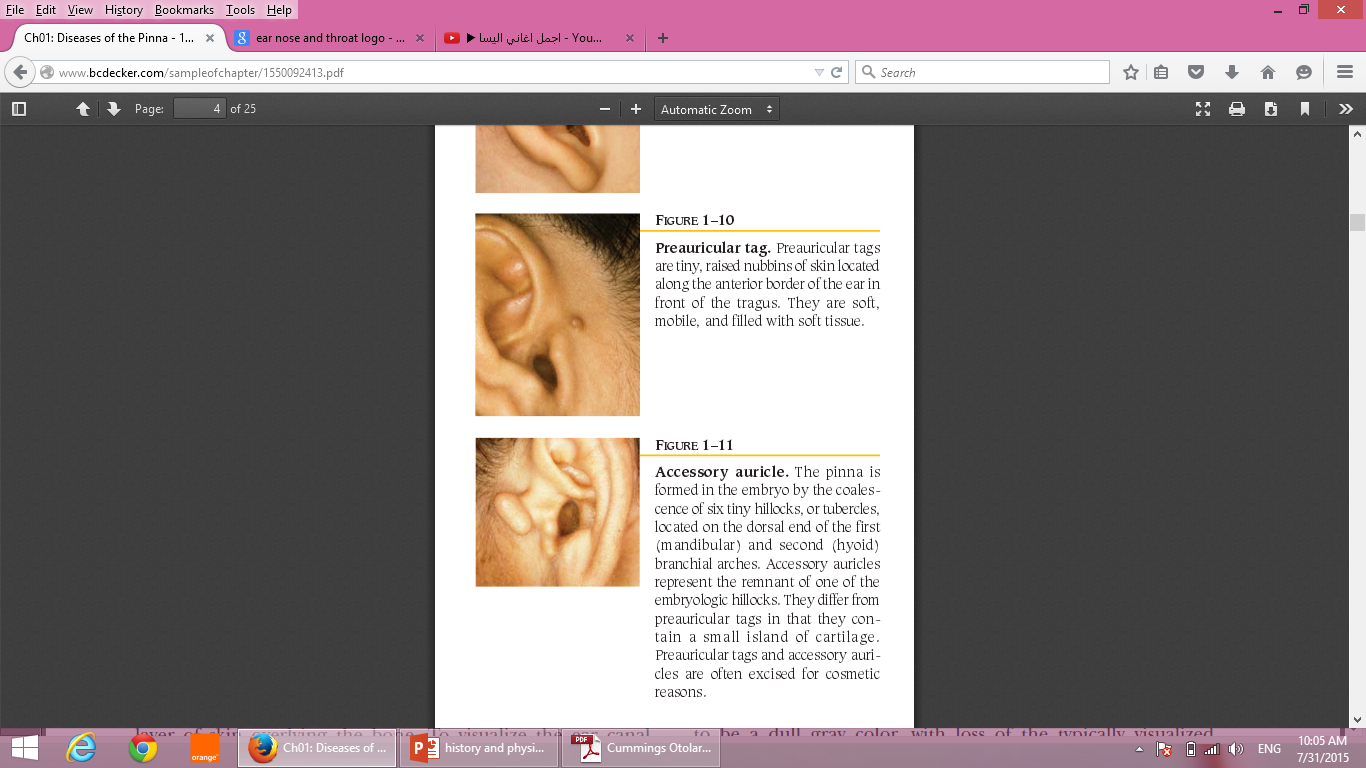 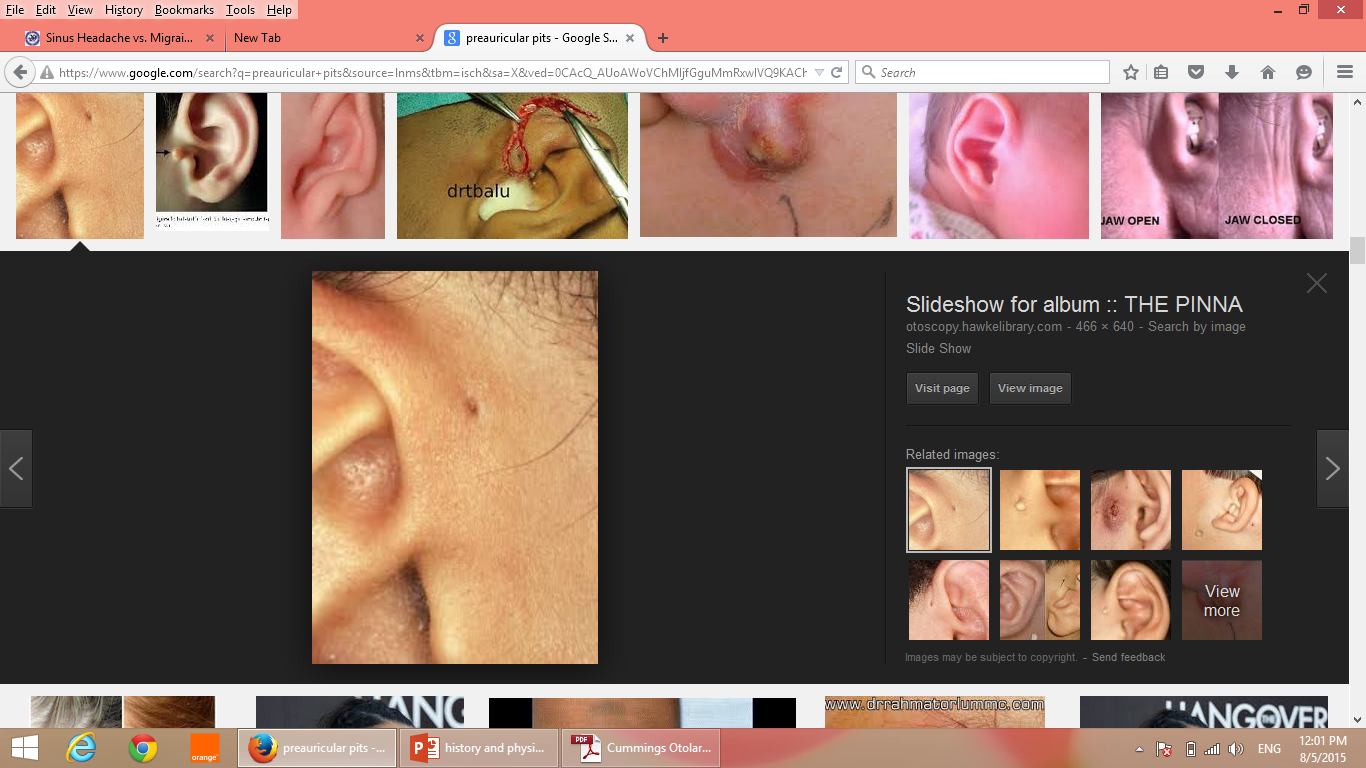 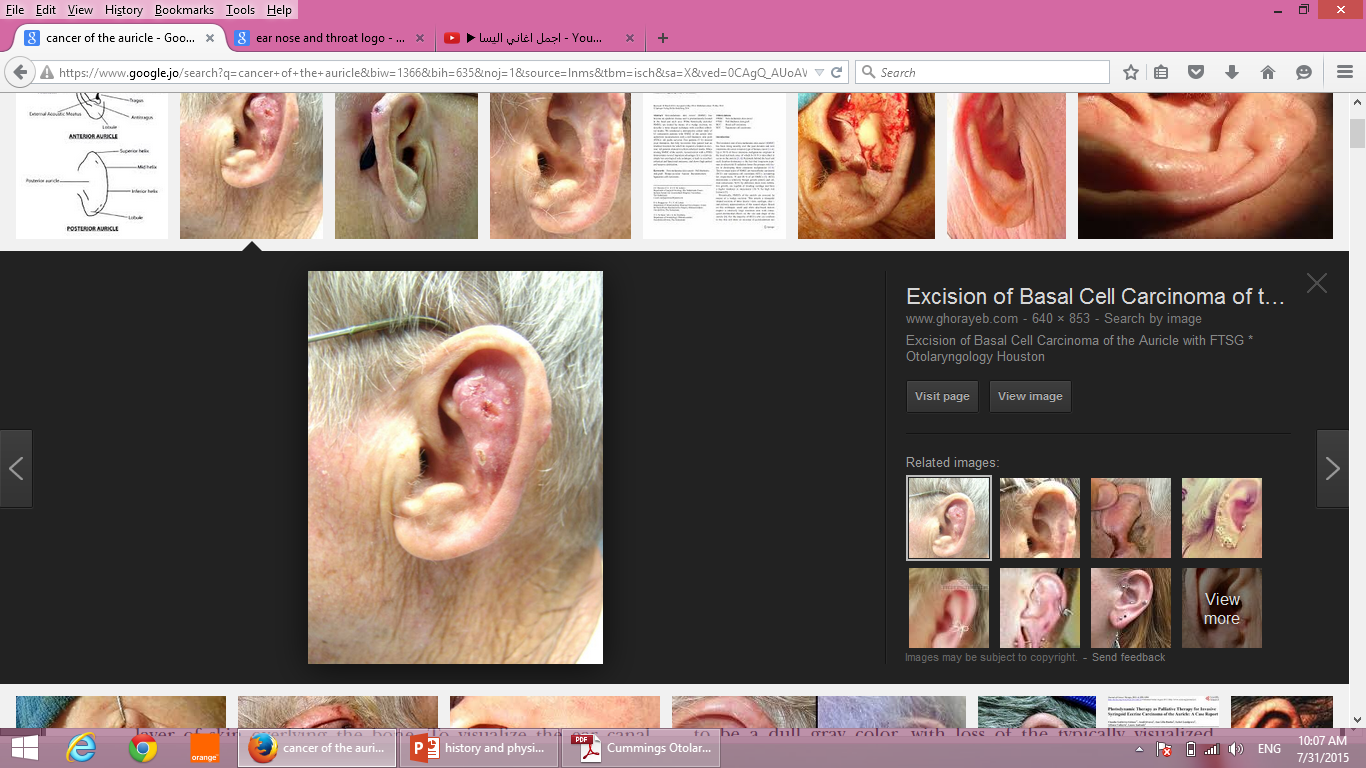 lesions consistent with skin cancer should be noted and warrant biopsy.
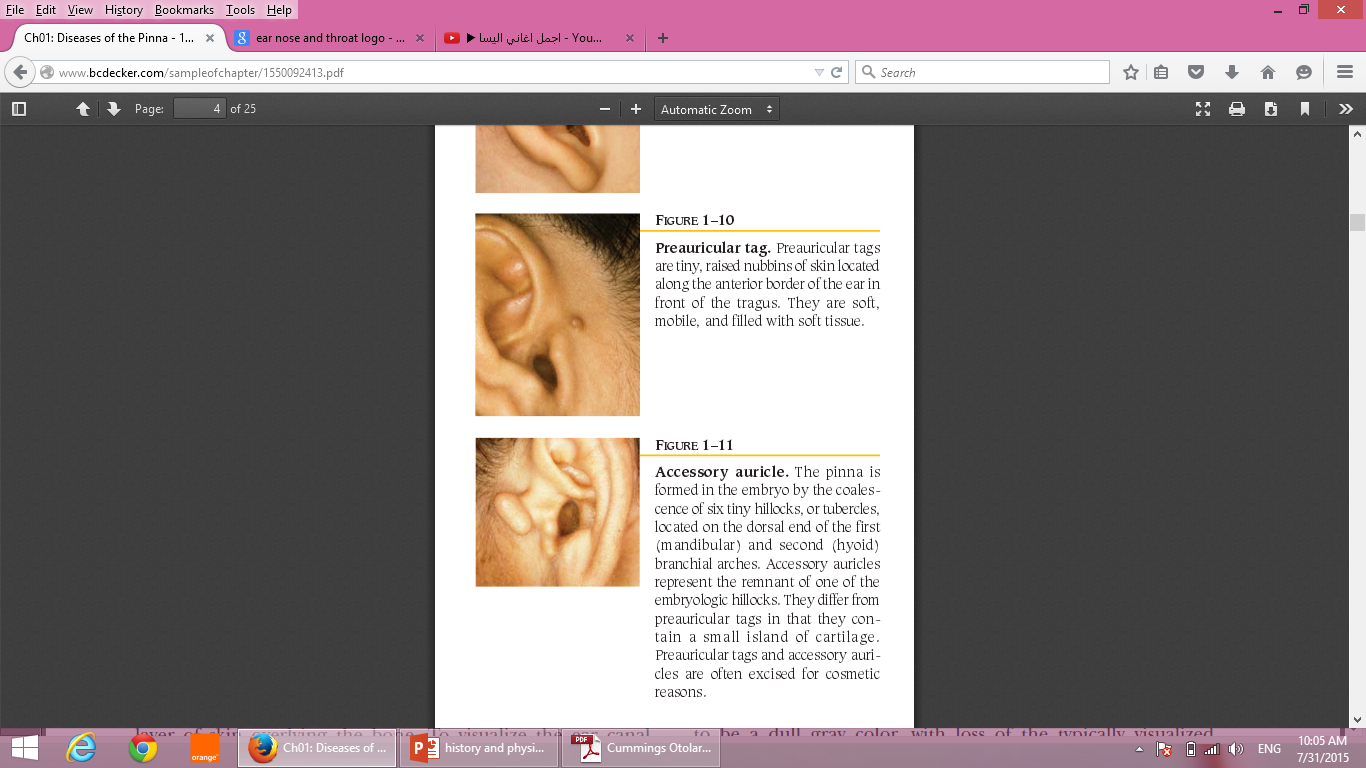 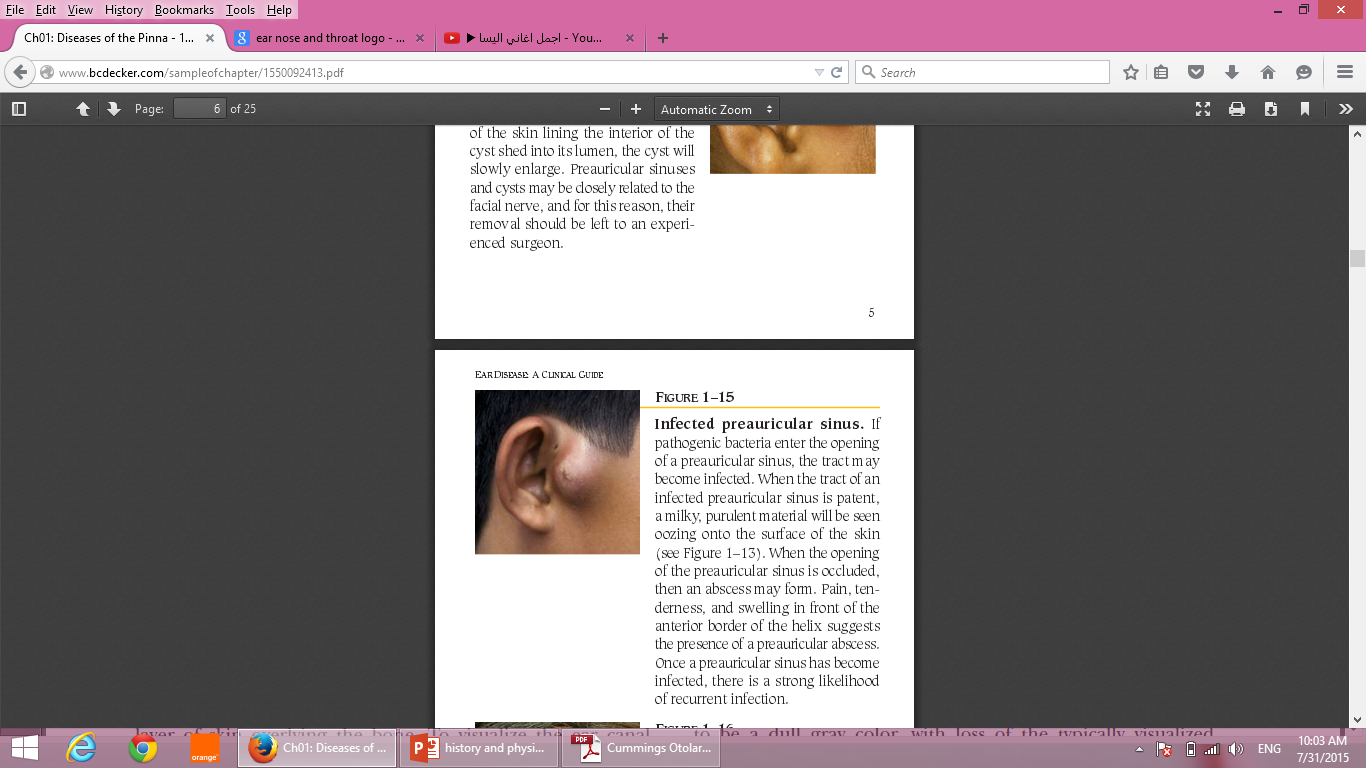 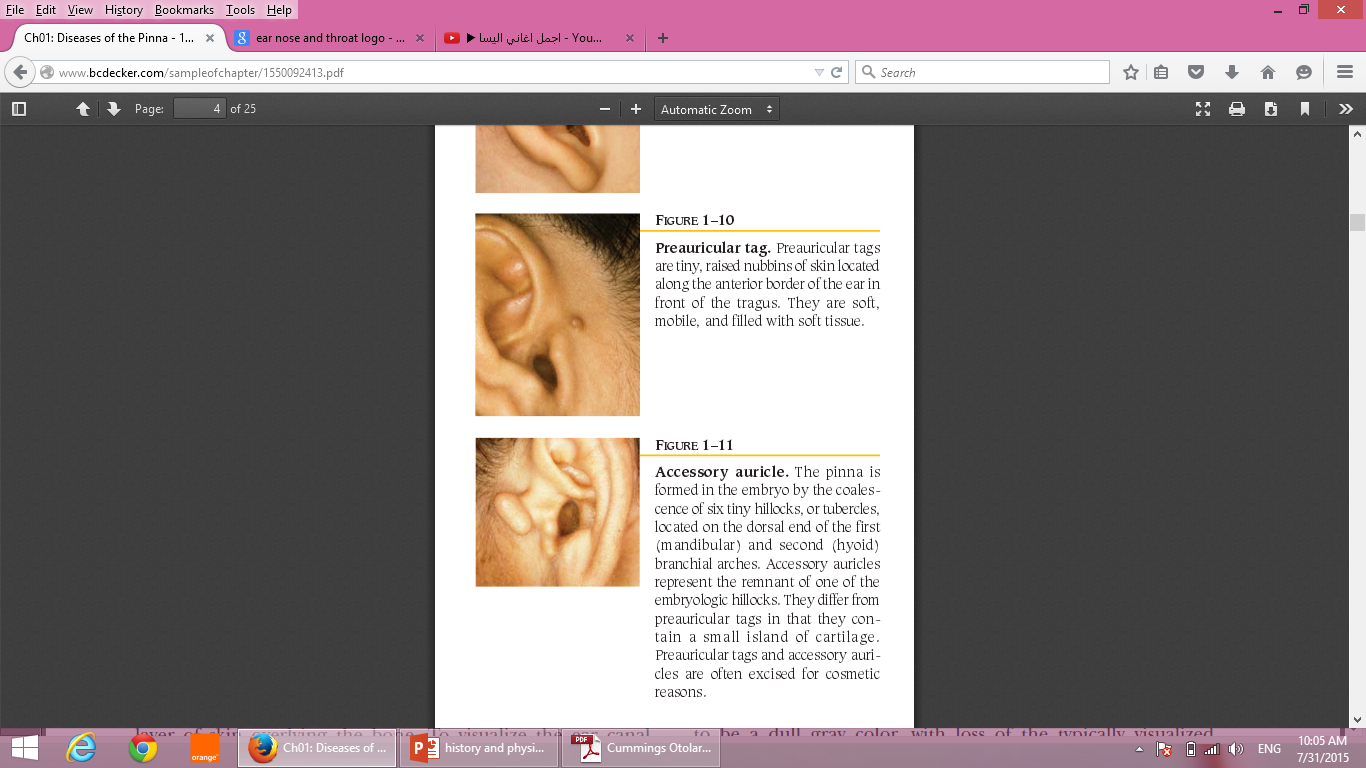 Canal
Inspect pinna and concha
Otoscopic examination
Pull upwards (in adults) or downwards (in children), outwards and backwards

Look for cavity, 

Otitis externa
Osteomas
Mastoid cavity
Acute otitis externa
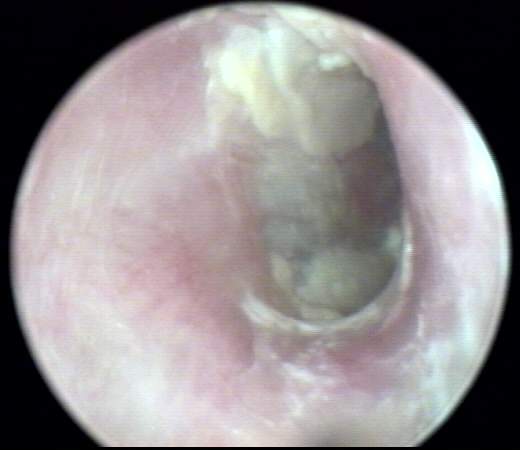 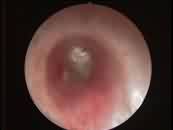 Otomycosis
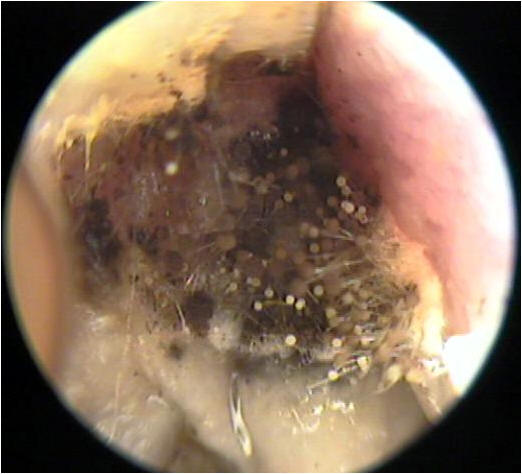 TM
Assess all quadrants
Look for malleus, incus
Record abnormalities
Cone of light (light reflex) in ant inf quadrant.
Normal TM(ear drum) is oval, pearly grey, and translucent, approximatly 1 cm in diameter
Tympanic Membrane Examination
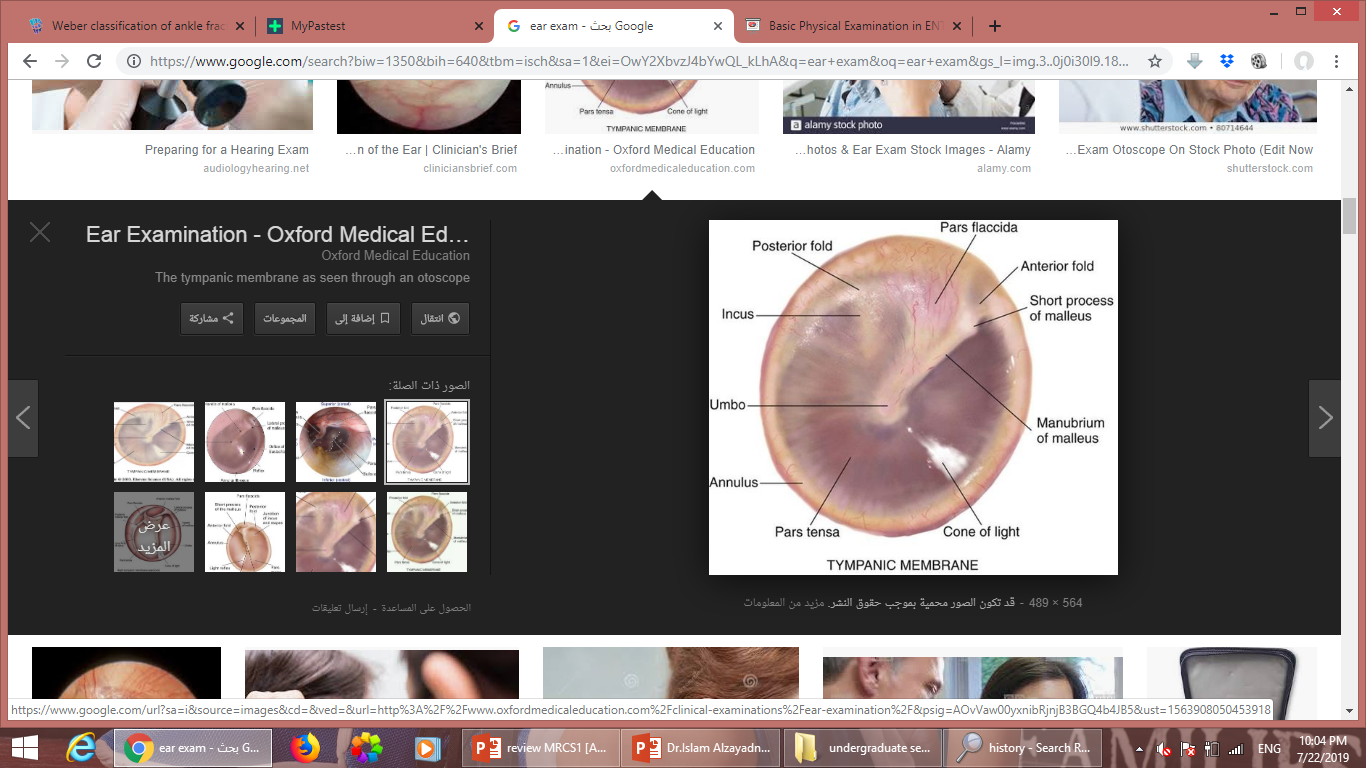 Perforations
Central perforation
Marginal perforation
Ventilation tubes
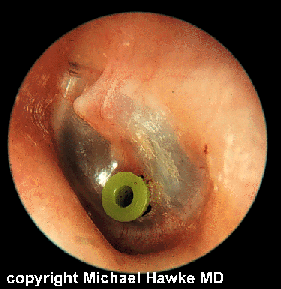 Don’t forget
Hearing Asessment:
1.Whisper
2.Tuning fork tests- Rinne`s test
                           - Weber`s test

3.Look at audiological investigations
 Tympanometry, PTA, OAE, BERA
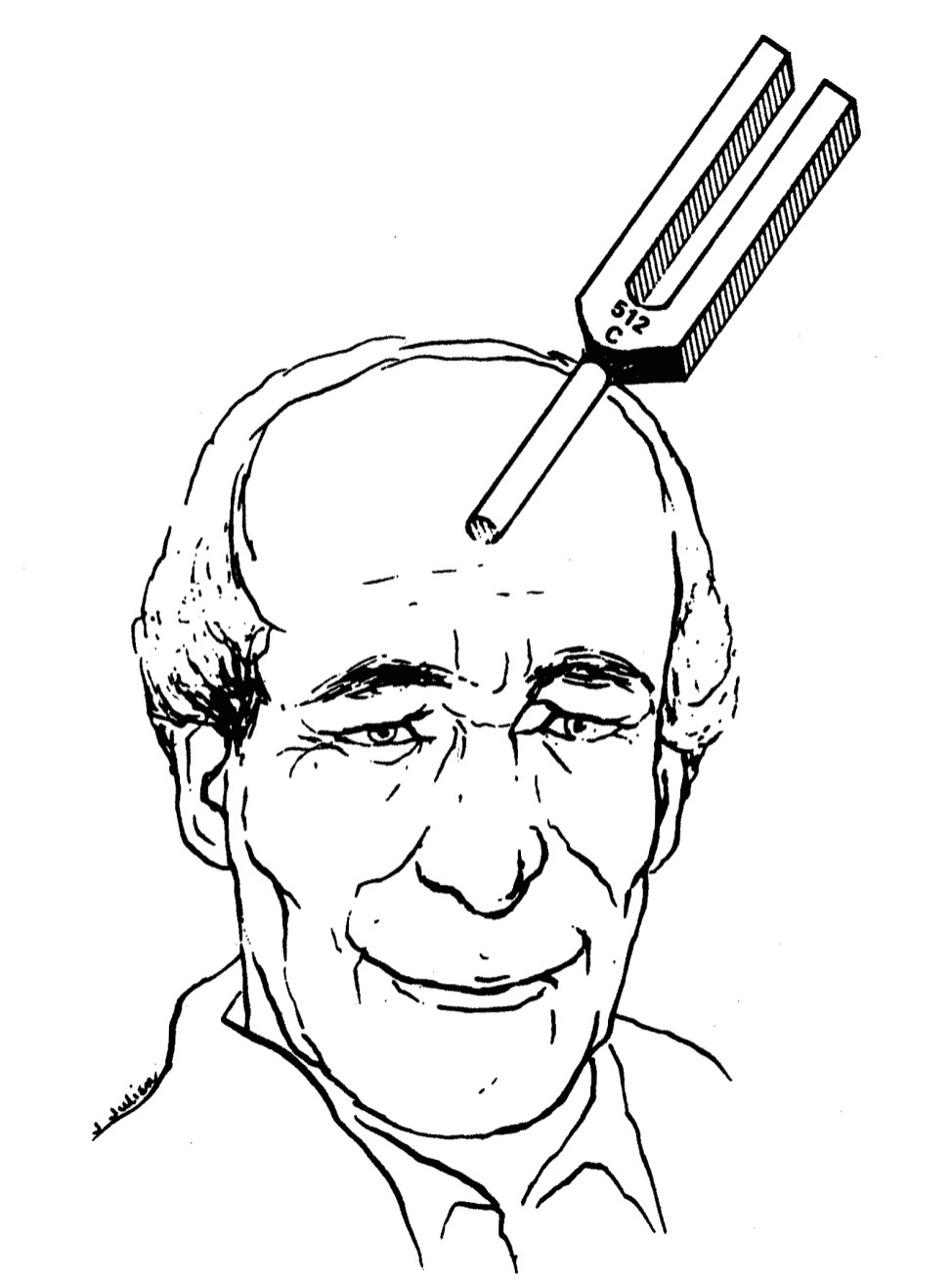 WeWW
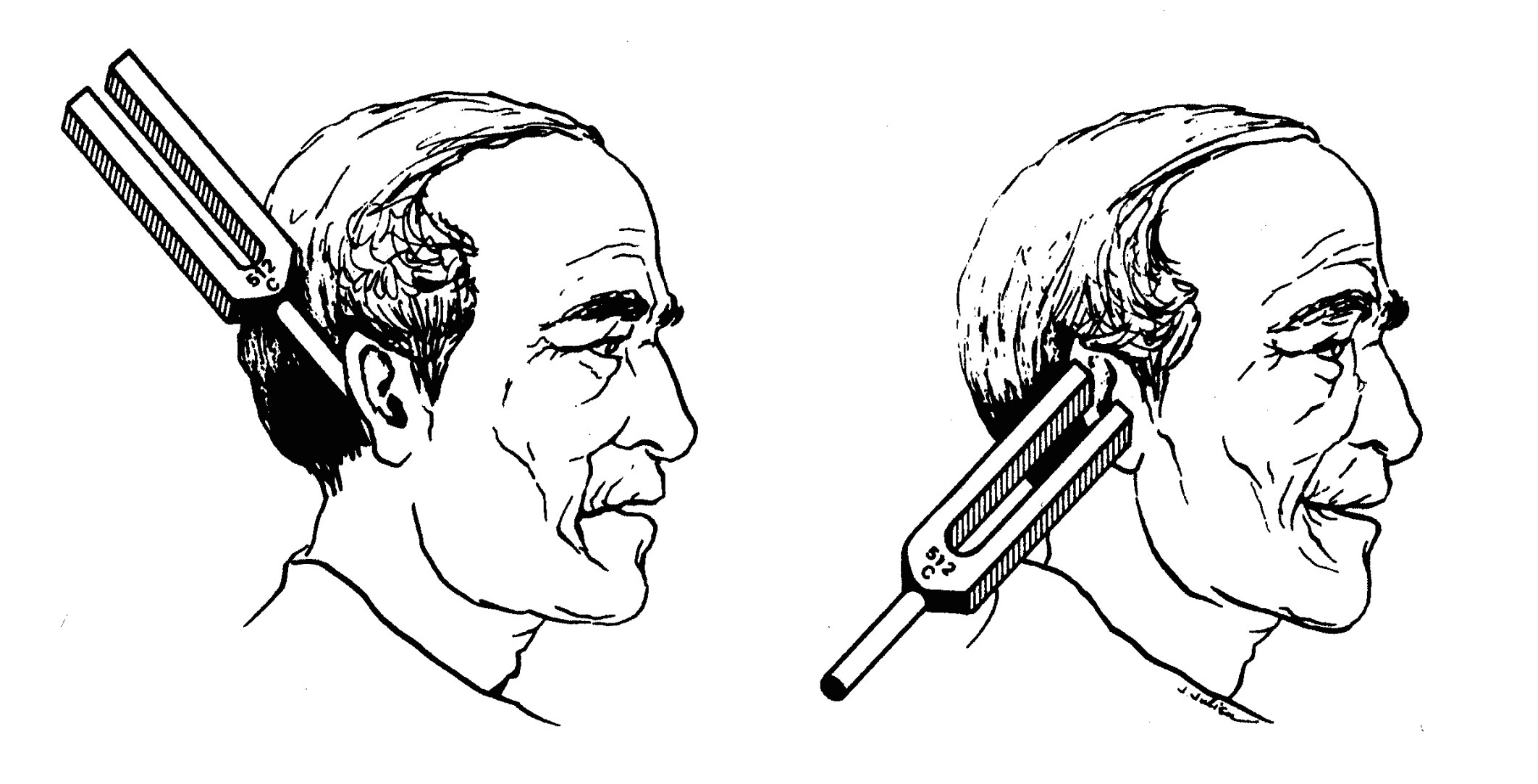 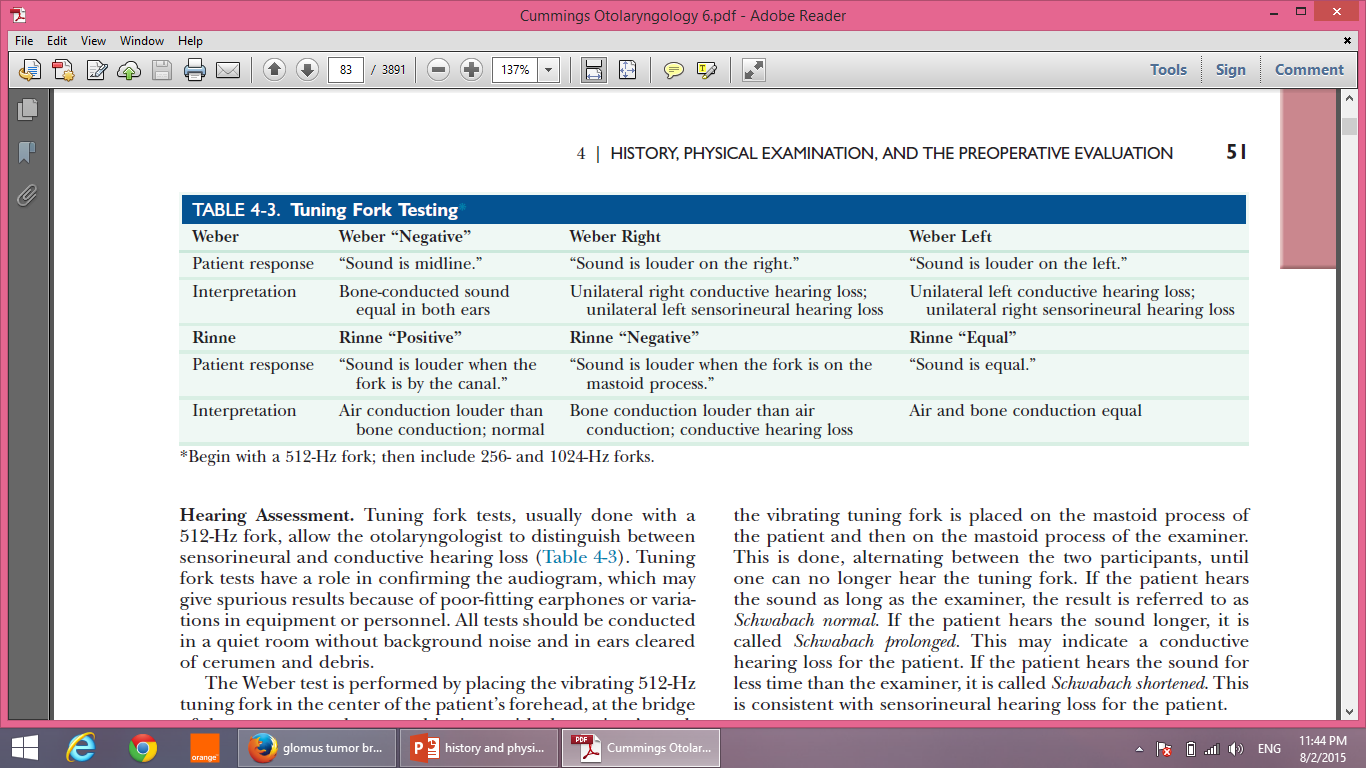 THE NOSE
Inspection
Good light
Look at skin and scars
Assess shape and deformity

Look at vestibules by lifting tip
Thumb examination of nasal vestibule
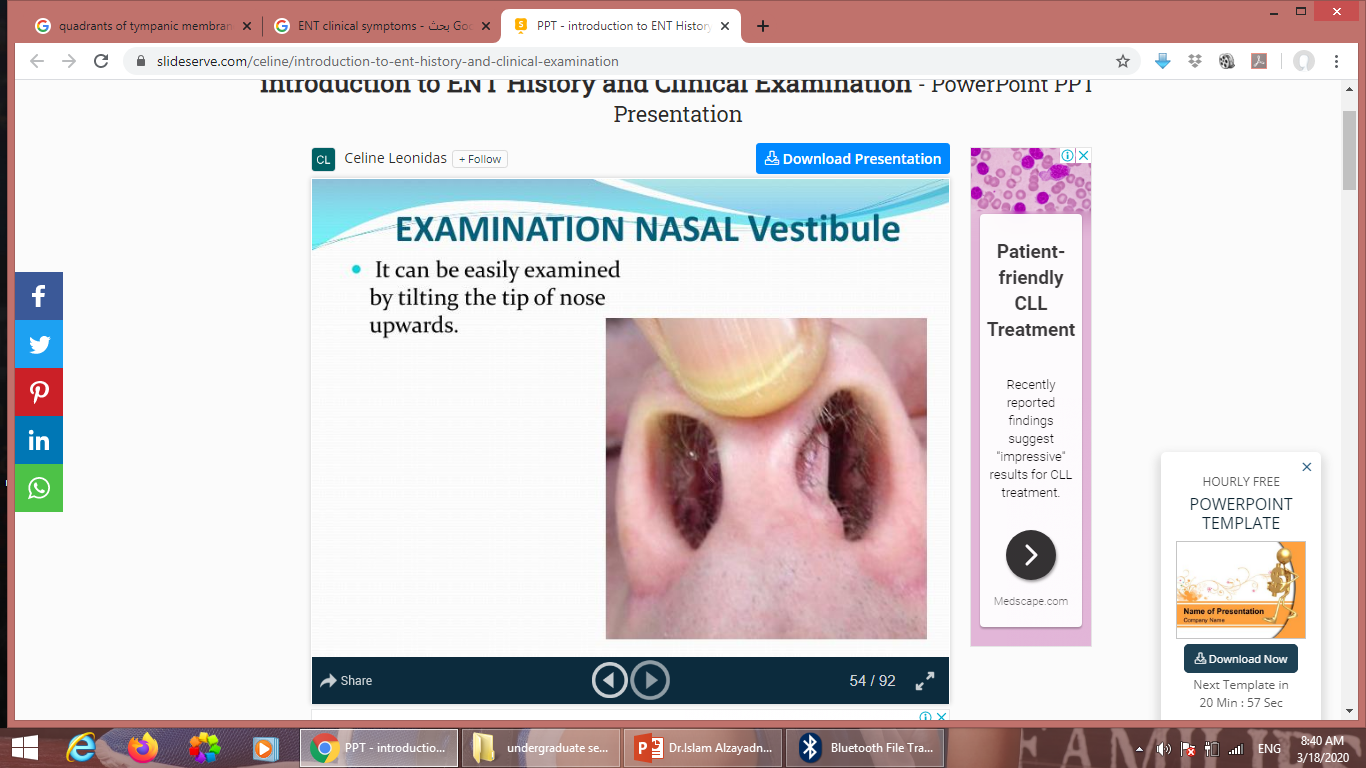 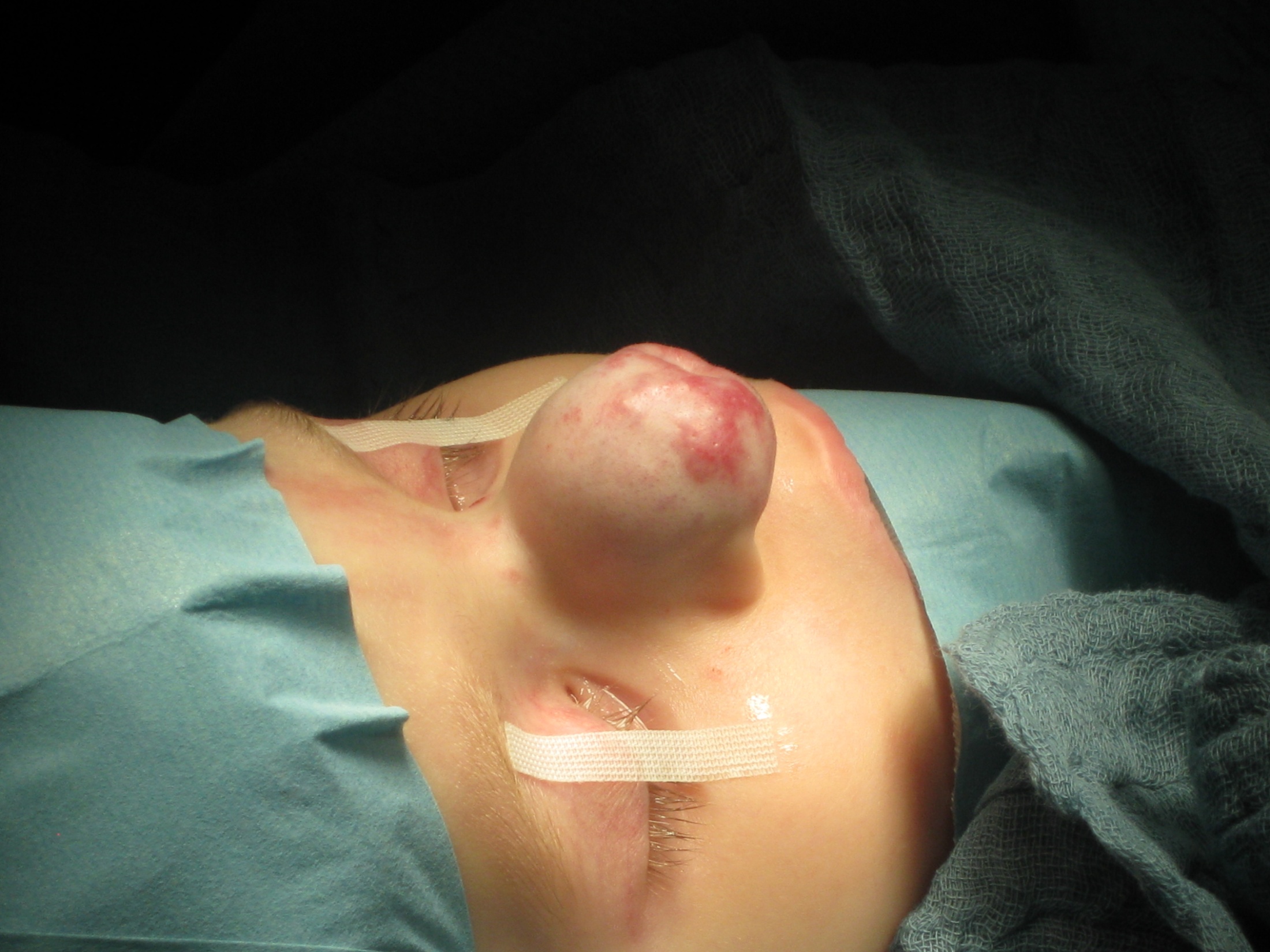 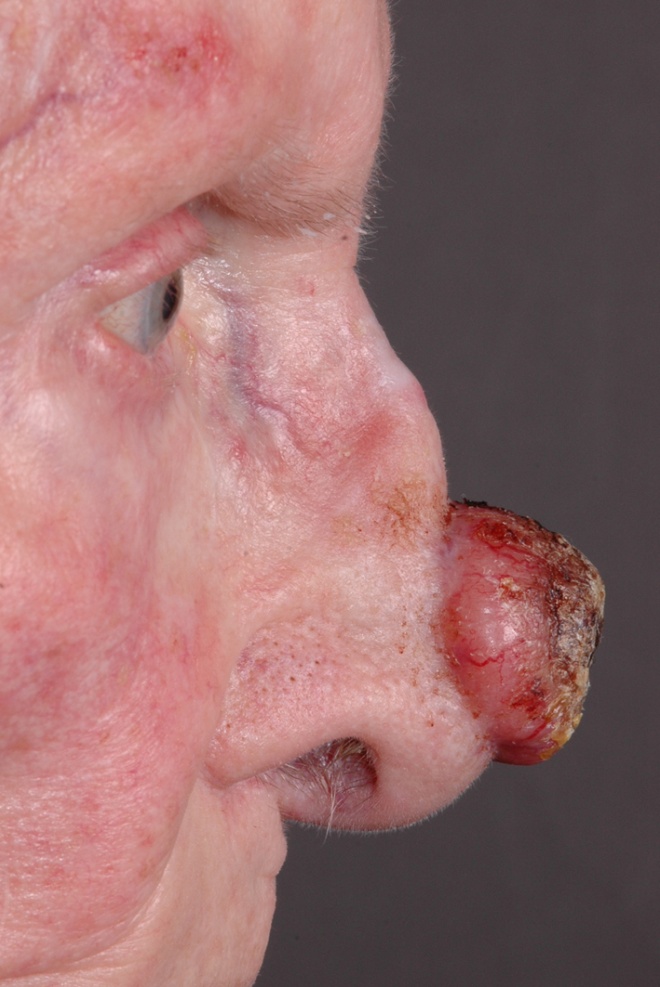 Nasal bone fracture
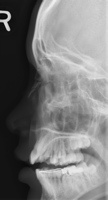 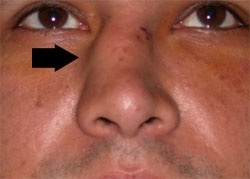 Septal hematoma
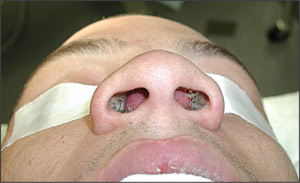 Palpation/inspection
Occlude each nostril in turn and assess air entry

Look at misting of tongue depressor
Anterior rhinoscopy
Use thuddicums speculum
      hold it properly!
Patency of the nasal cavity
Assesment of Inferior turbinate
Assesment of nasal septum......deviation or perforation
Assesment of the nasal mucosa
Nose examination ( Anterior Rhinoscopy )
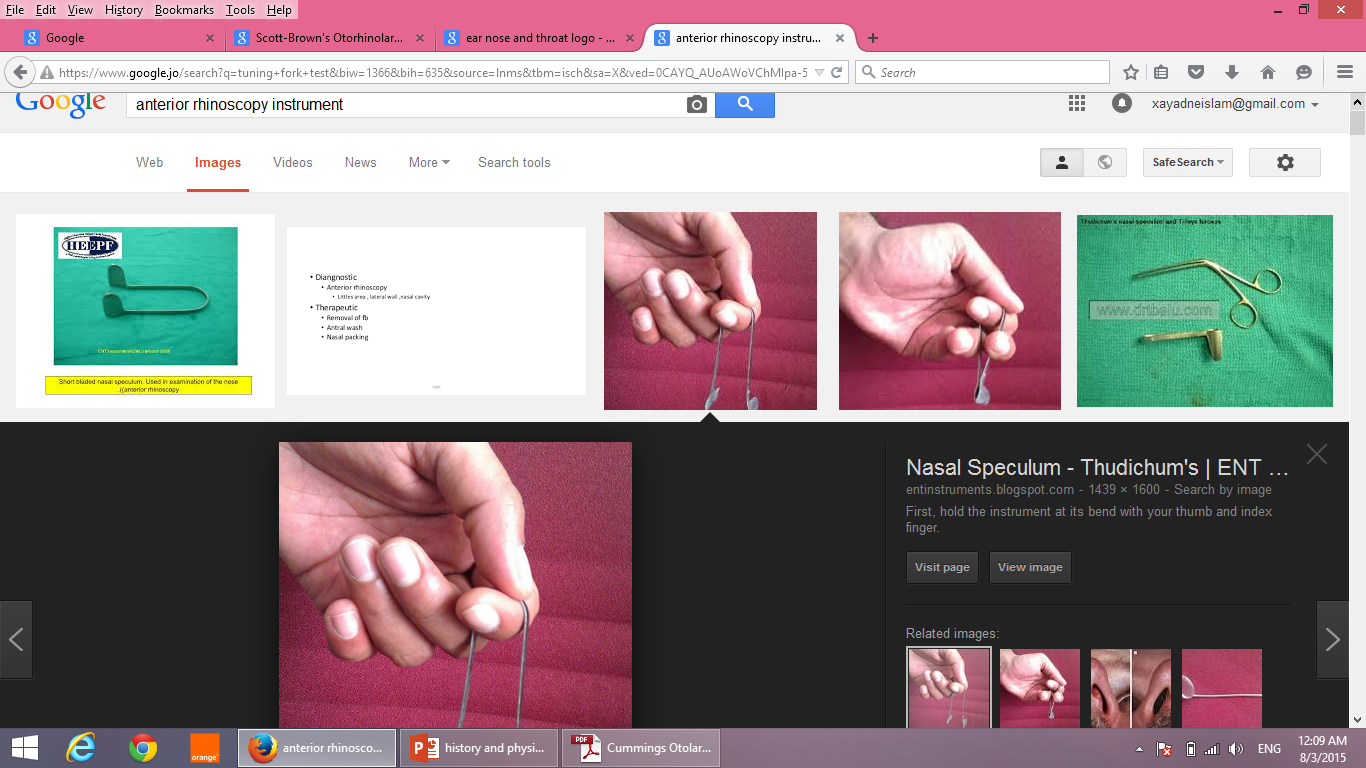 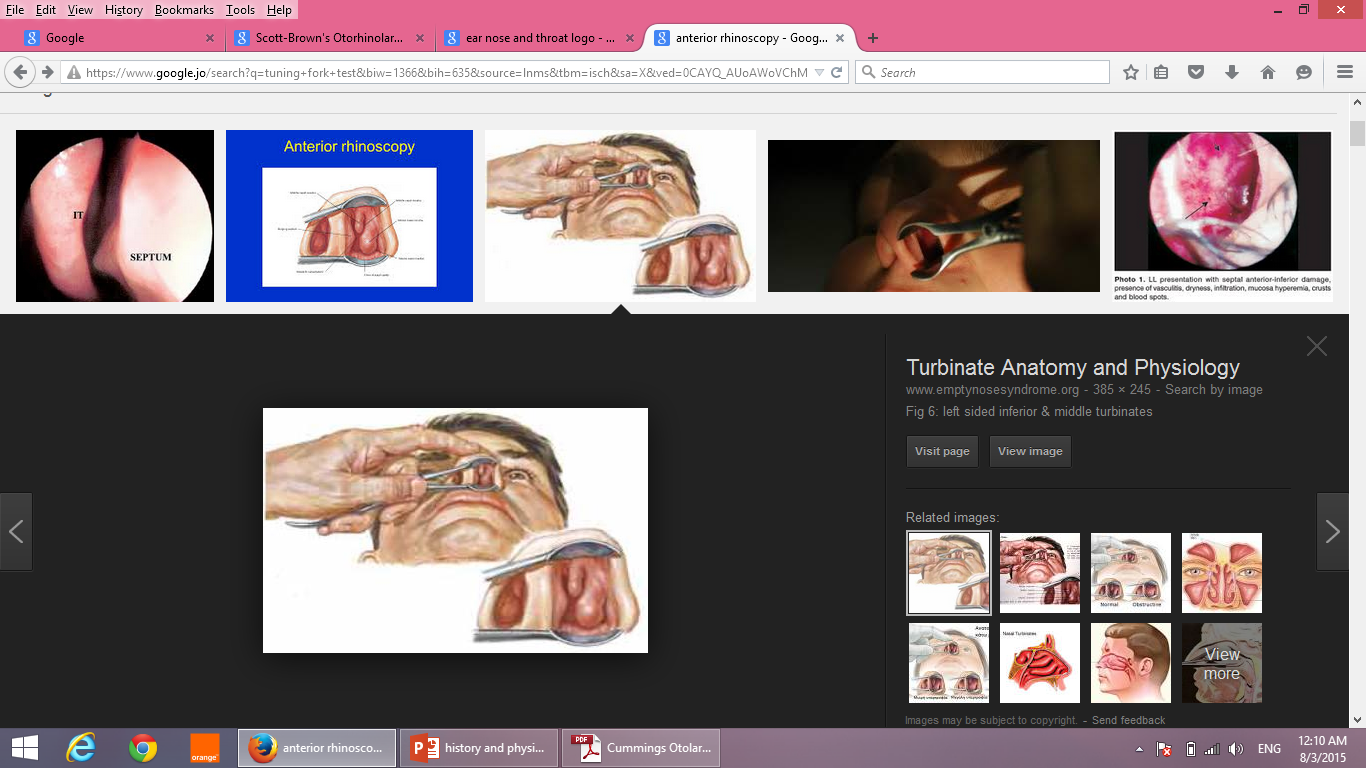 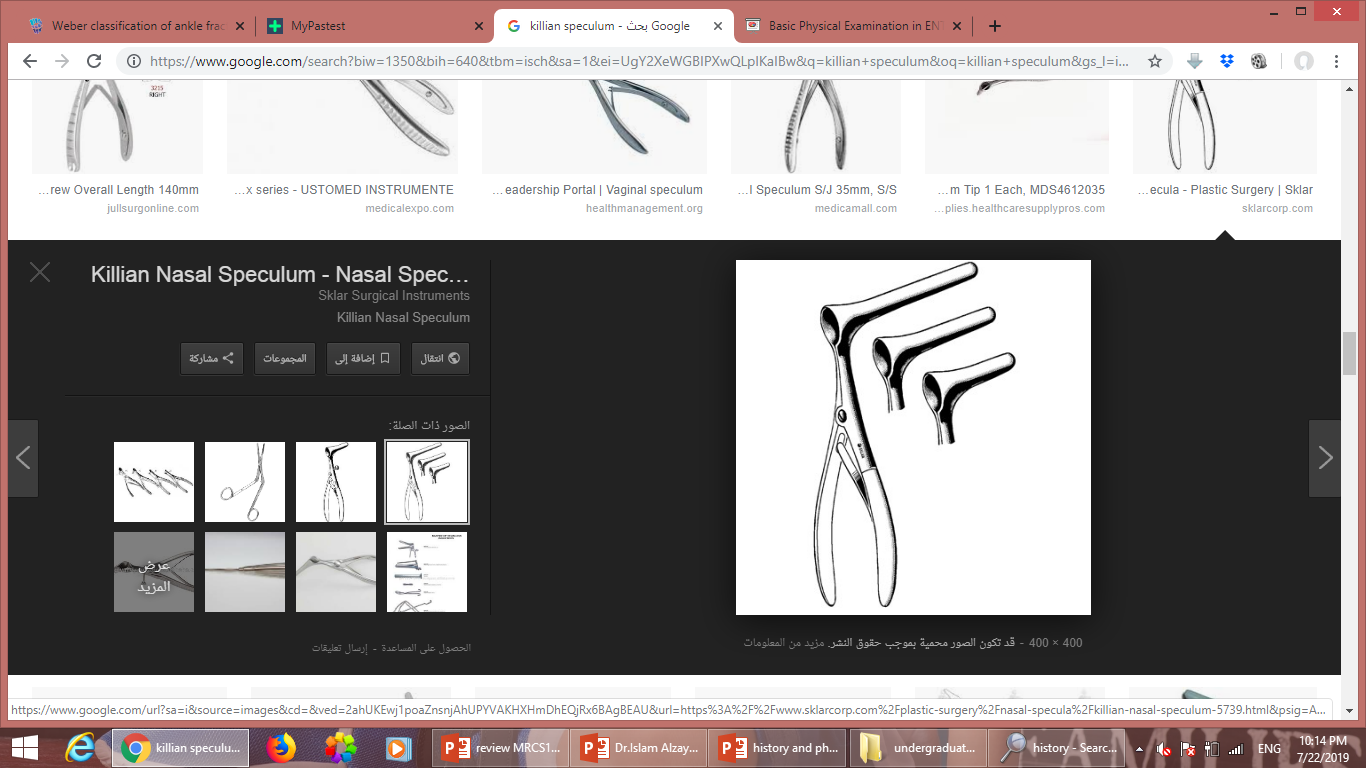 Anterior rhinos copy using a headlamp and nasal speculum allows assessment of the nasal septum and inferior turbinates. 
The speculum should be directed laterally to avoid touching the sensitive septum with the metal edges.
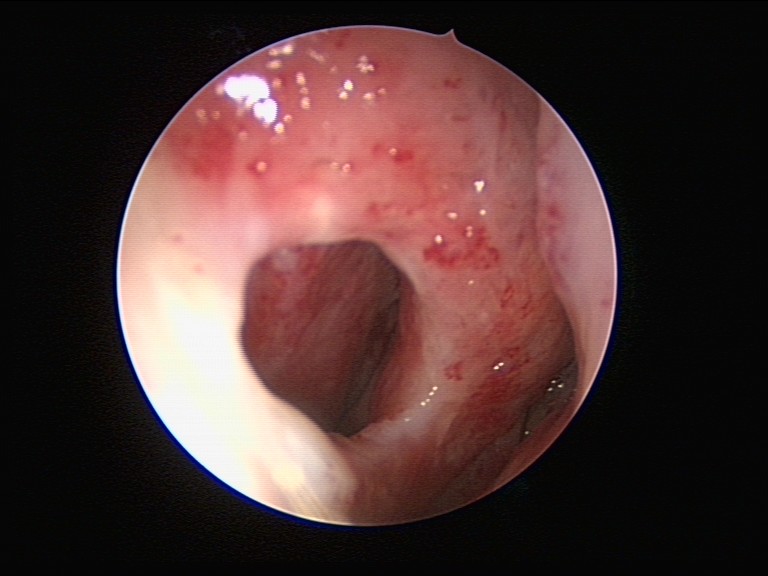 Nasal polyps
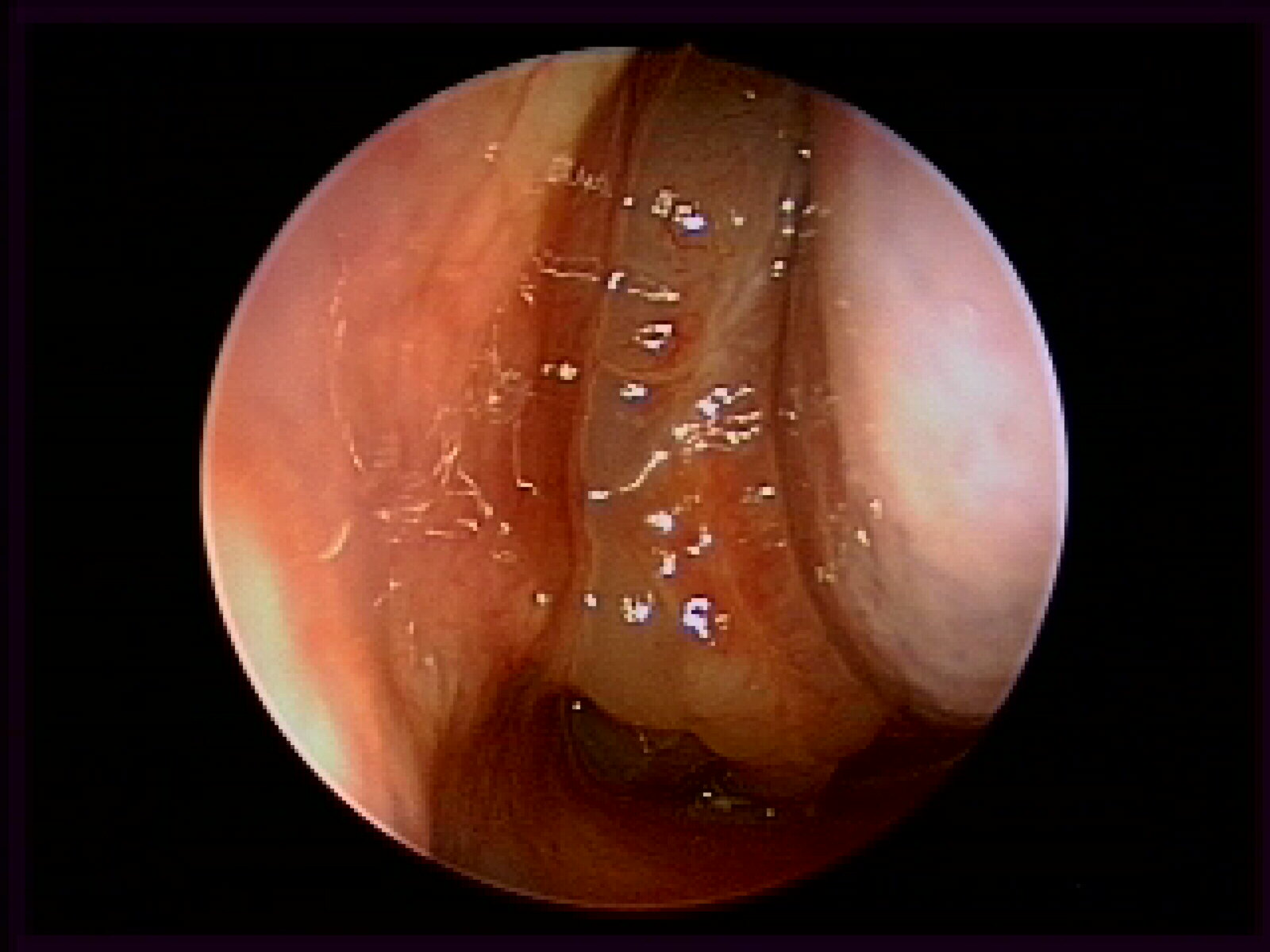 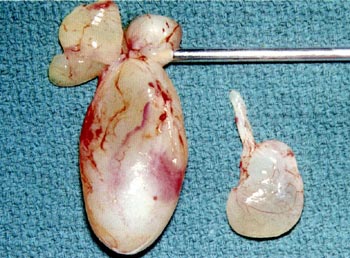 Sinusitis
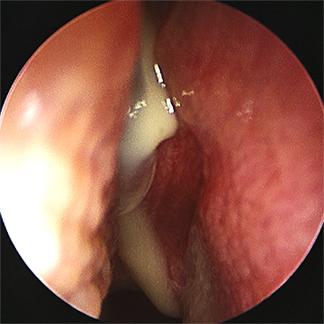 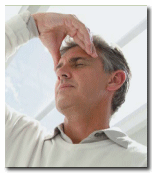 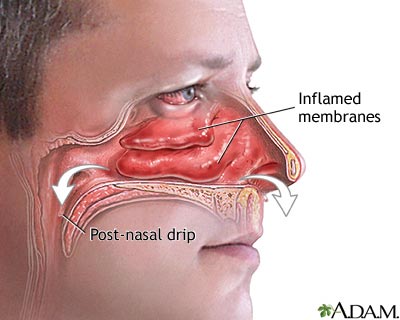 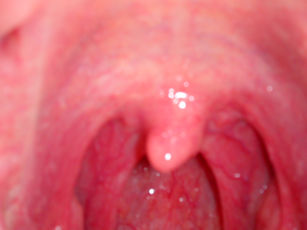 Nasendoscopy
Rigid



Flexible
THE THROAT
What does this area consist of?
Mouth? Lips, Teeth, Gums, Tongue, Palate, Tonsils
Gag reflex (glossopharyngeal and vagus)
Pharynx?
Larynx?
Trachea?
Oesophagus?
Neck?

Best to view as much as possible
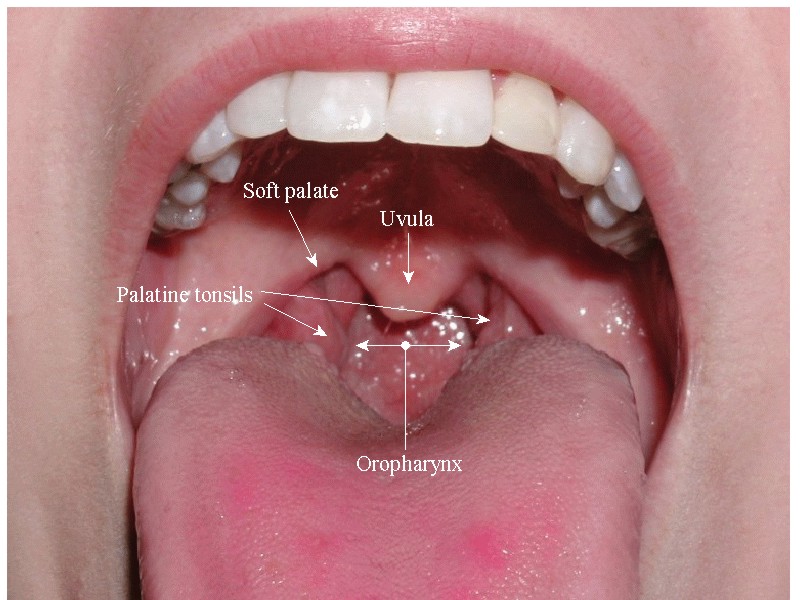 Oral cavity
Open wide!
Two tongue depressors
Examine every mucosal surface
Protrude tongue:
1.Movements and size
2.Surface 
Look at salivary orifices
Bimanual palpation
Tonsillitis
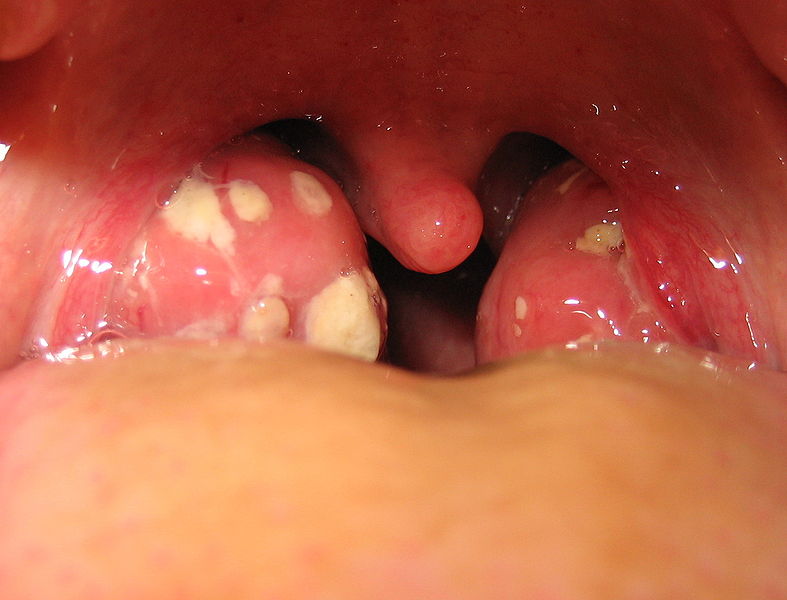 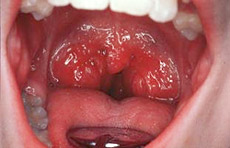 Post tonsillectomy
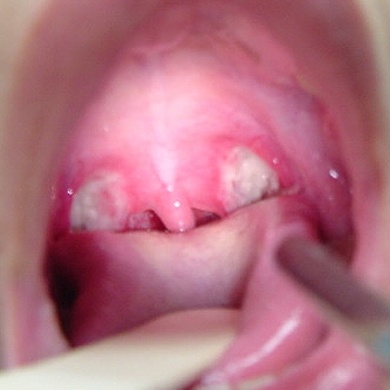 Pharyngitis
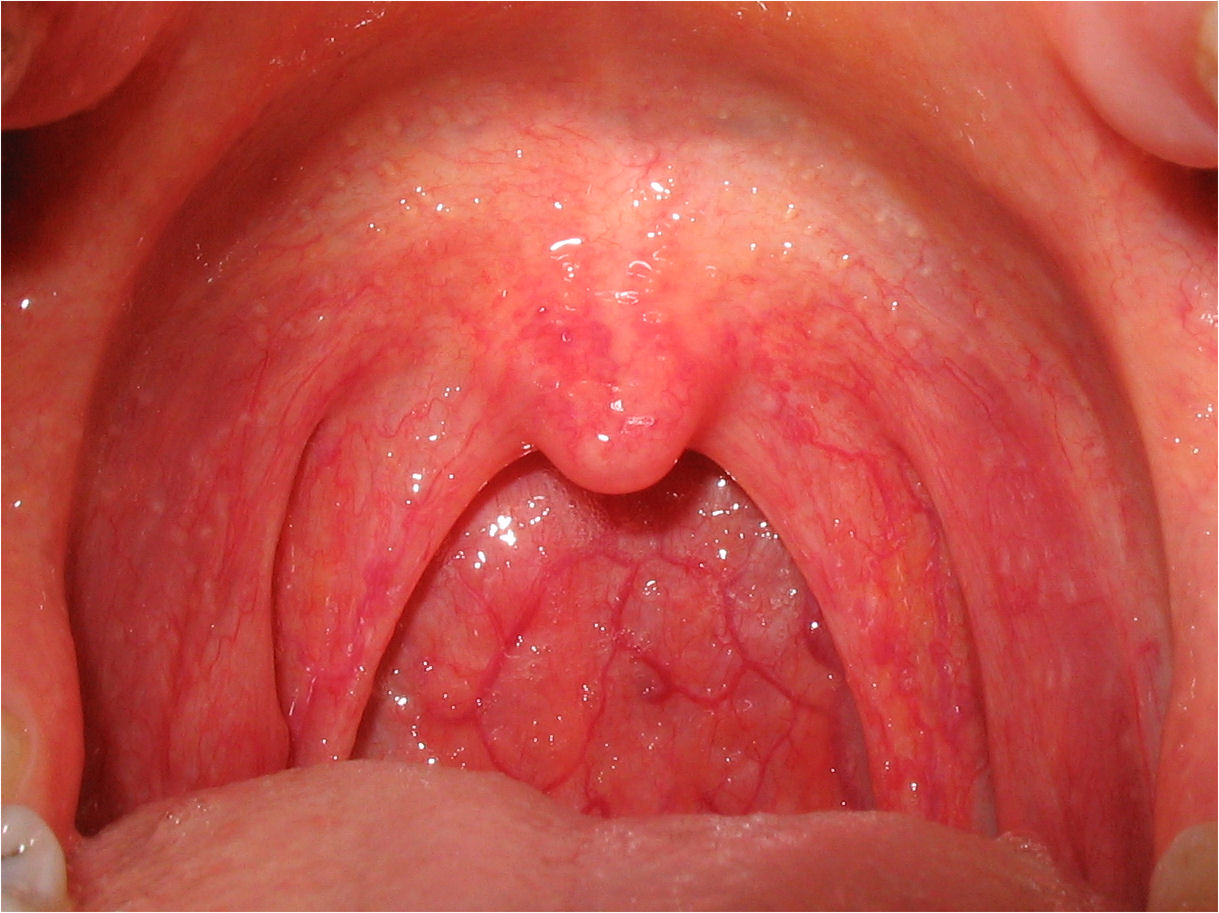 Larynx
Indirect / direct laryngoscopy

To be learned in OPD
Throat Examination ( indirect laryngoscopy)
The patient’s tongue is pulled forward by the examiner, who grasps the tongue with a gauze sponge. 
The examiner’s middle finger is extended to retract the patient’s upper lip superiorly, and a dental mirror is warmed to prevent fogging and is placed in the oropharynx to elevate the uvula and soft palate to view the larynx
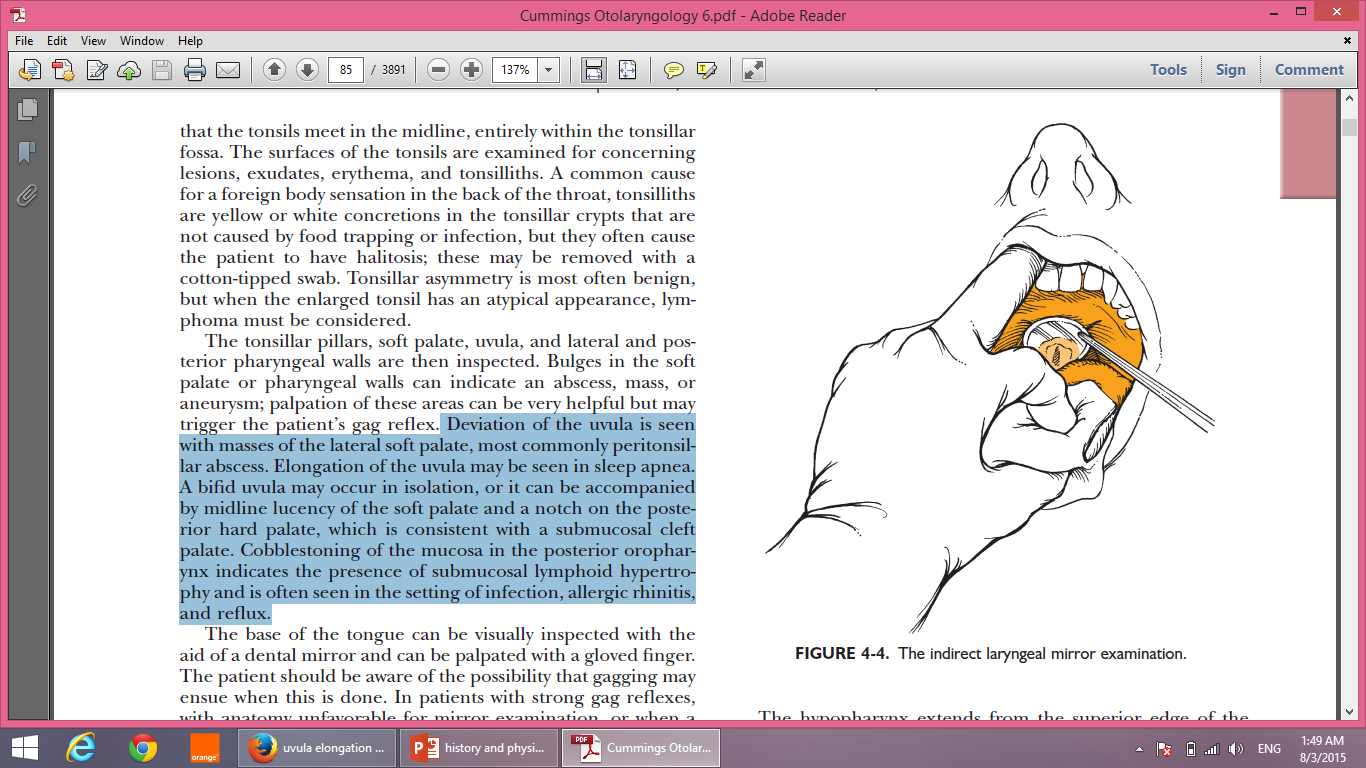 View of larynx
Tongue base
Vallecula
Epiglottis
False cord
Vocal cord
Piriform fossa
Arytenoid cartilage
Fiber optic Nasopharyngolaryngoscopy
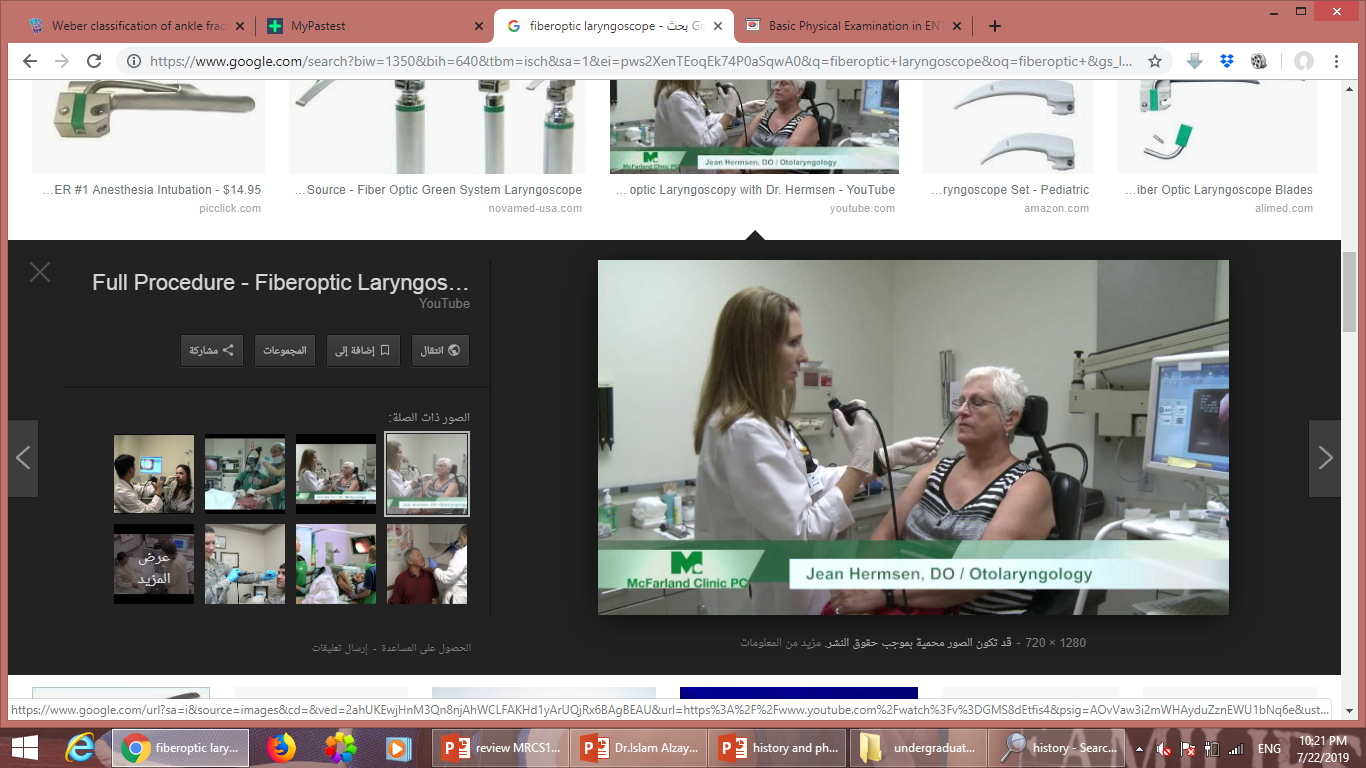 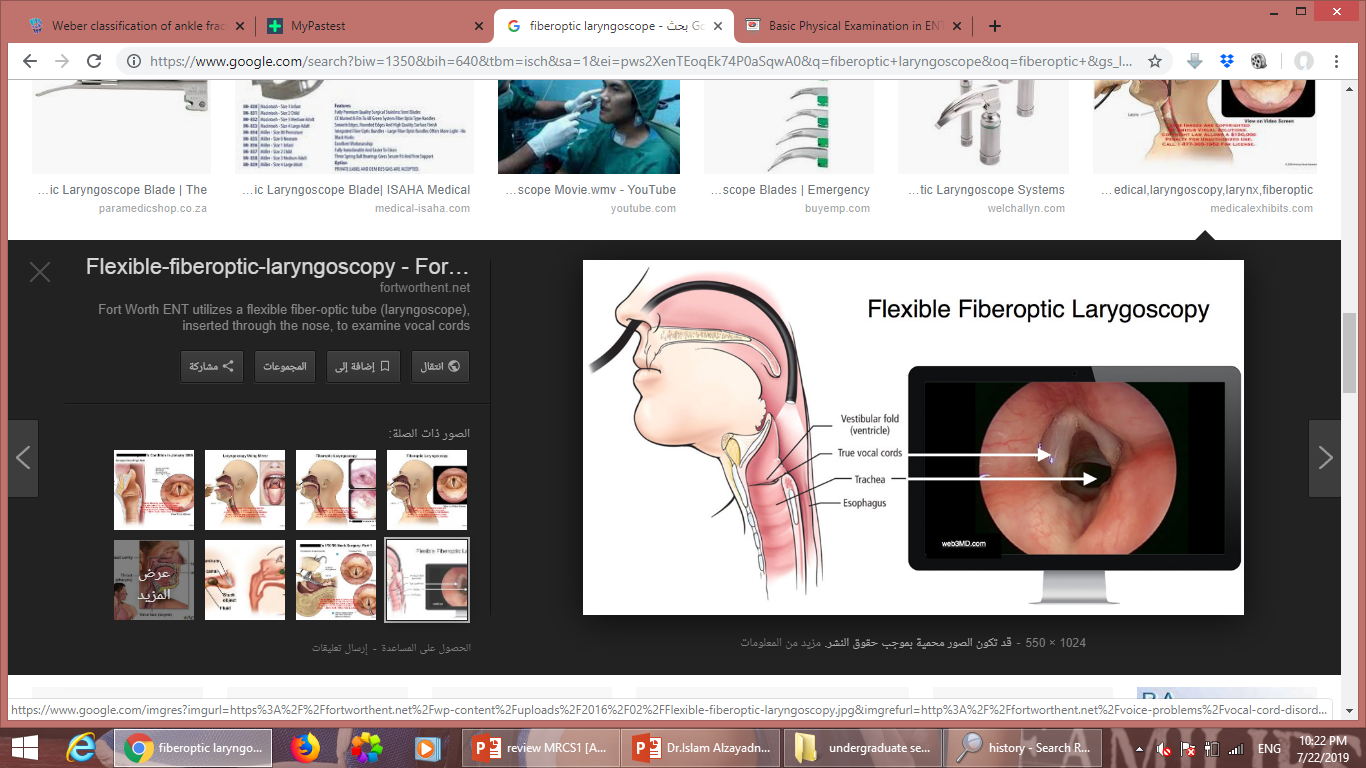 Vocal cord nodule
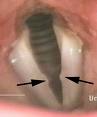 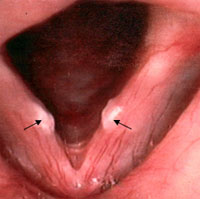 Vocal cord polyp
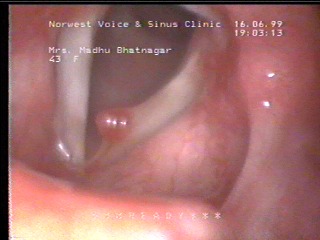 Intubation granuloma
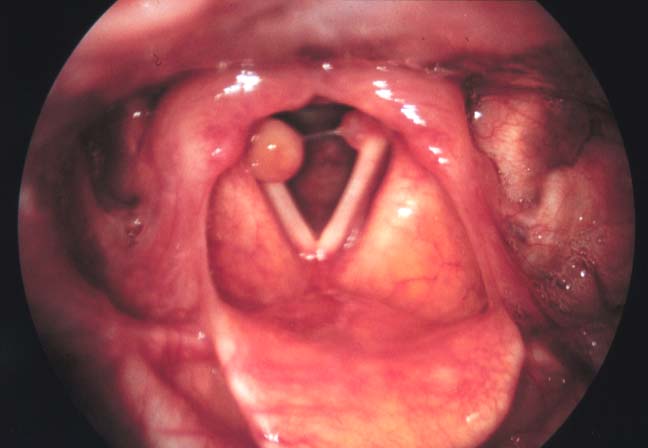 Laryngeal CA
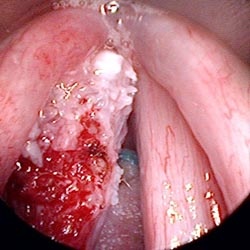 Neck
Inspect
Palpate 
Auscultate
Inspection
Scars
Lumps
Sinuses
Asymmetry
Stoma
Ask patient to swallow and protrude tongue
Ask patient to breathe deeply
Ask patient to count to ten
Palpation
Adequate exposure
Systematic
Develop system
From in front then mainly from behind

Submandibular area, both triangles
Supraclavicular area
Your examination should note the size, consistency, shape, and tenderness of palpable lymph nodes and whether the nodes are discrete, fixed, or matted.
10 classic lymph node groups in the neck:
Preauricular and postauricular
Occipital
Tonsillar 
Submaxillary and submental
Superficial cervical
Posterior cervical chain
Deep cervical chain
Supraclavicular
Retropahryngeal can‘t be palpated.
Lymph nodes
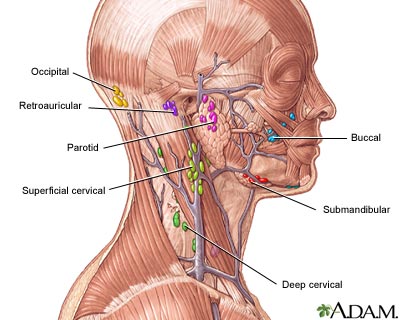 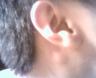 Thyroid
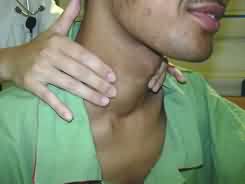 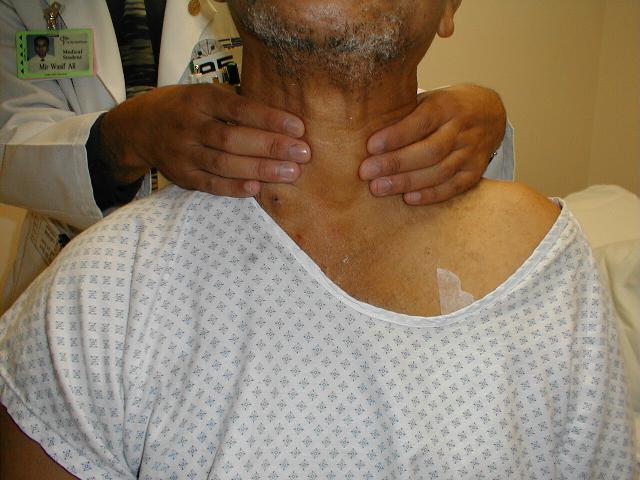 Auscultation
Listen for bruit

Thyroid and carotid
Salivary glands
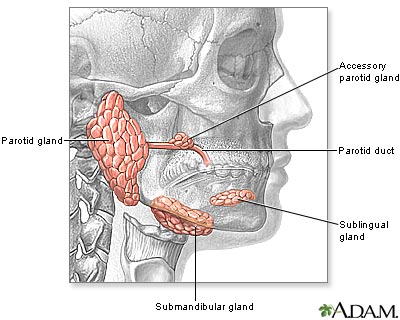 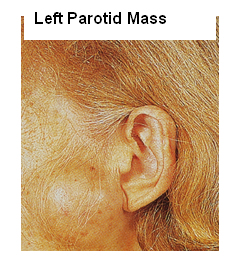 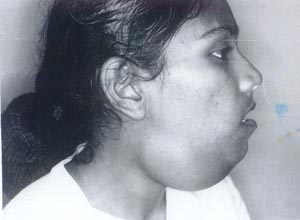 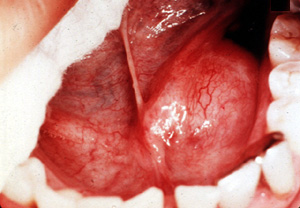 Facial nerve
Examination of facial nerve
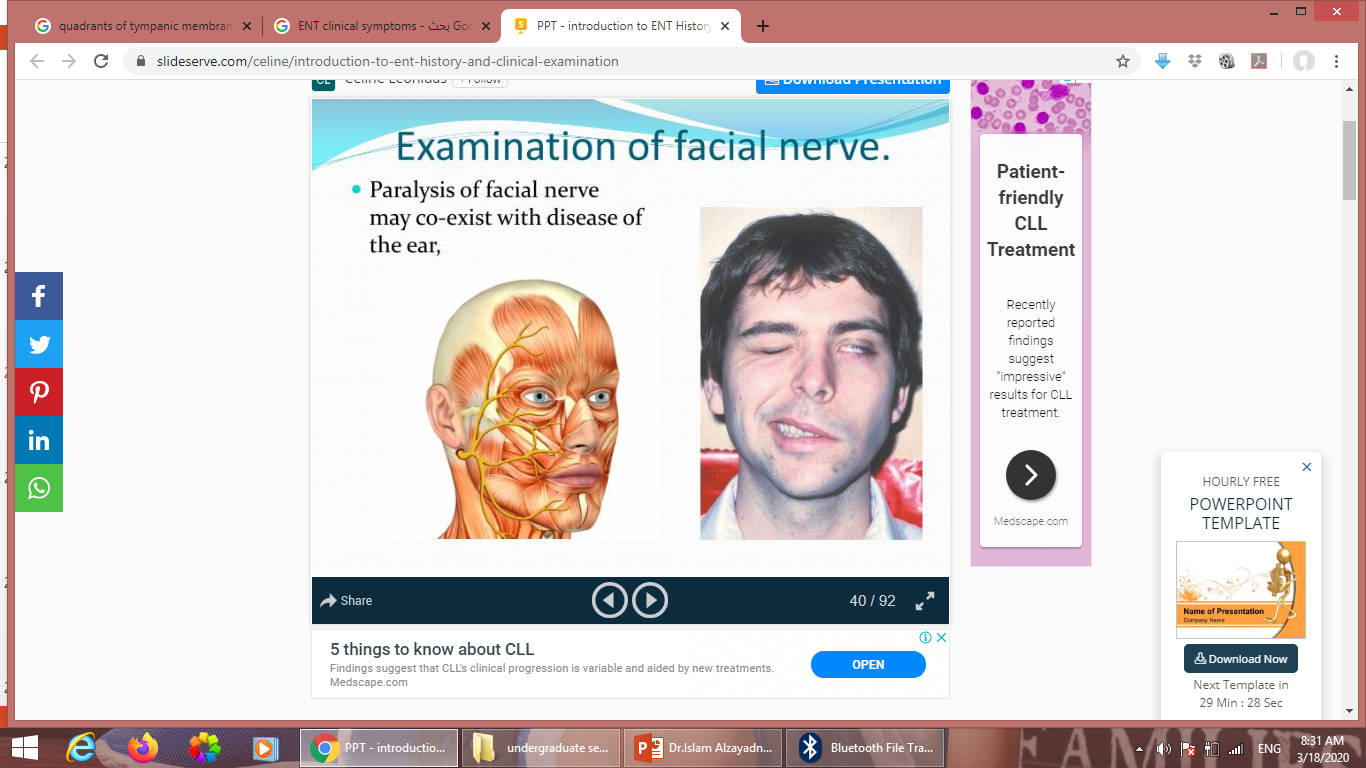